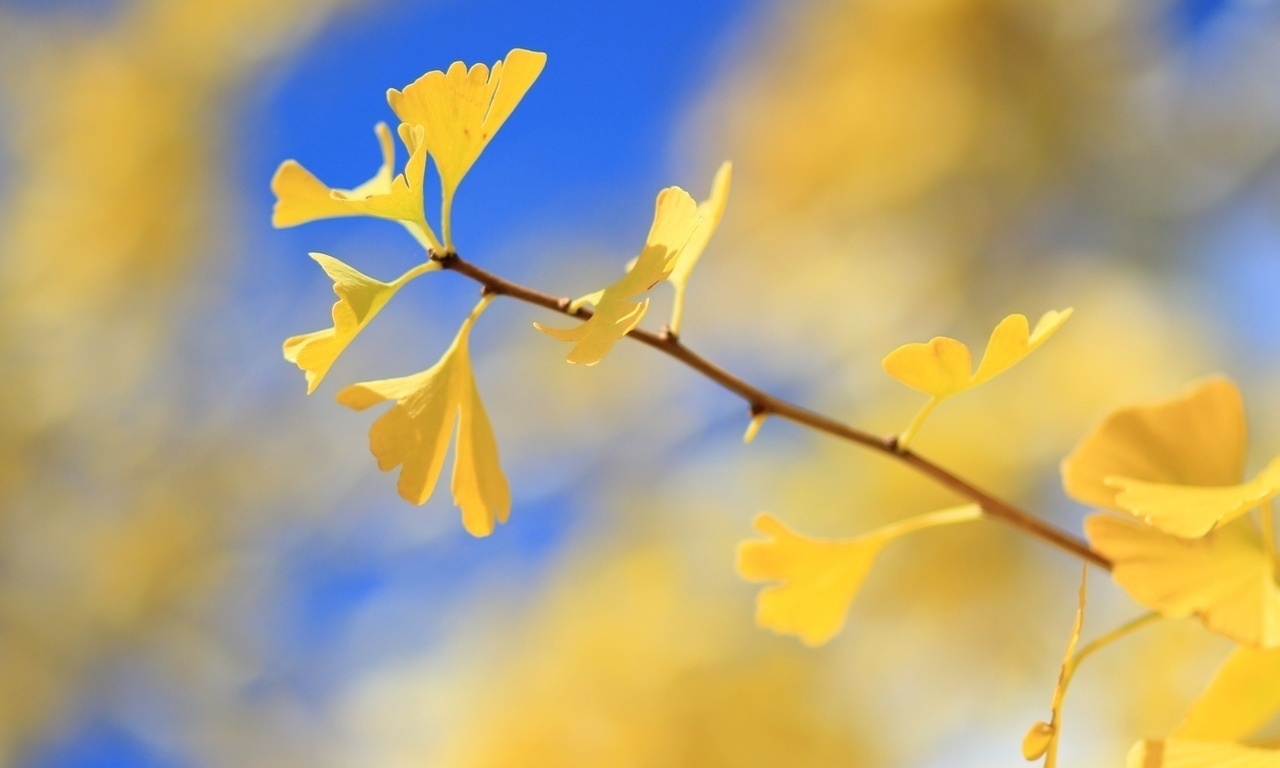 Берегите
удивительный
МИР ПРИРОДЫ
ЧТО МЫ ЗНАЕМ О ПТИЦАХ?
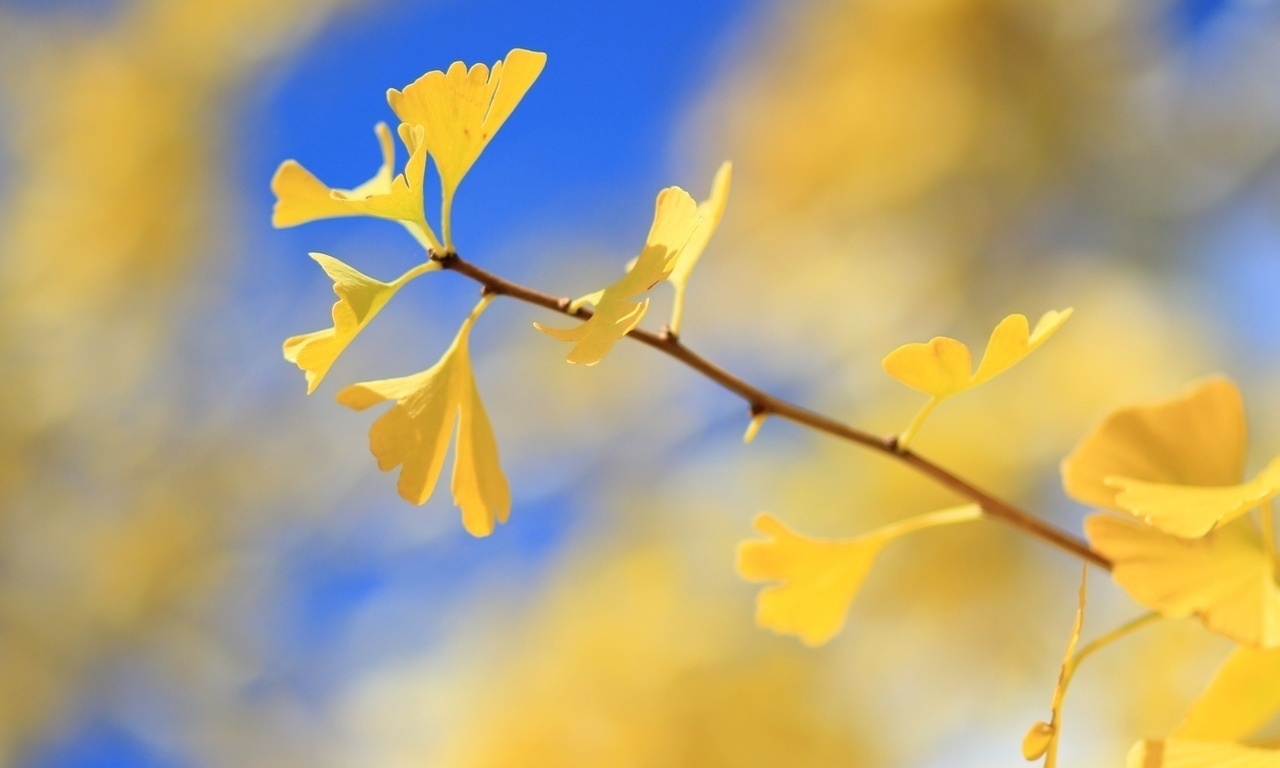 В какое озеро, находящееся
 на территории России впадает 336 рек,
 а вытекает одна ?
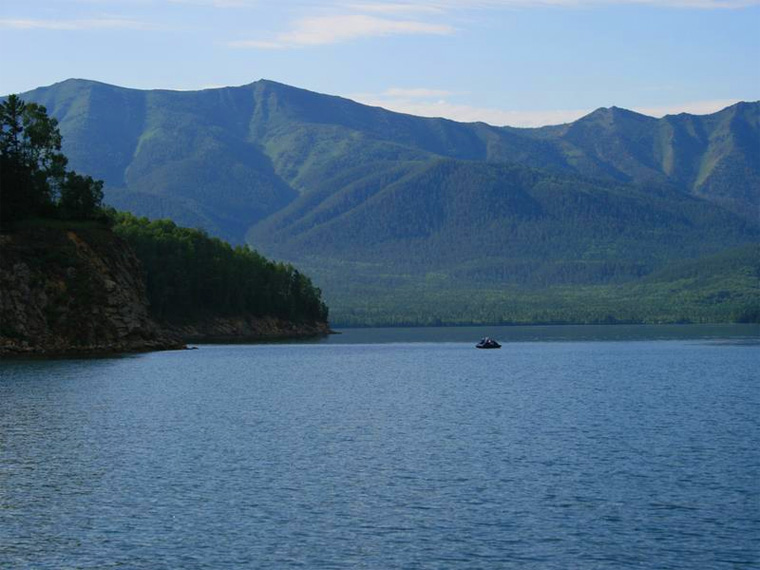 Озеро Байкал.
В нем берет свое начало река Ангара
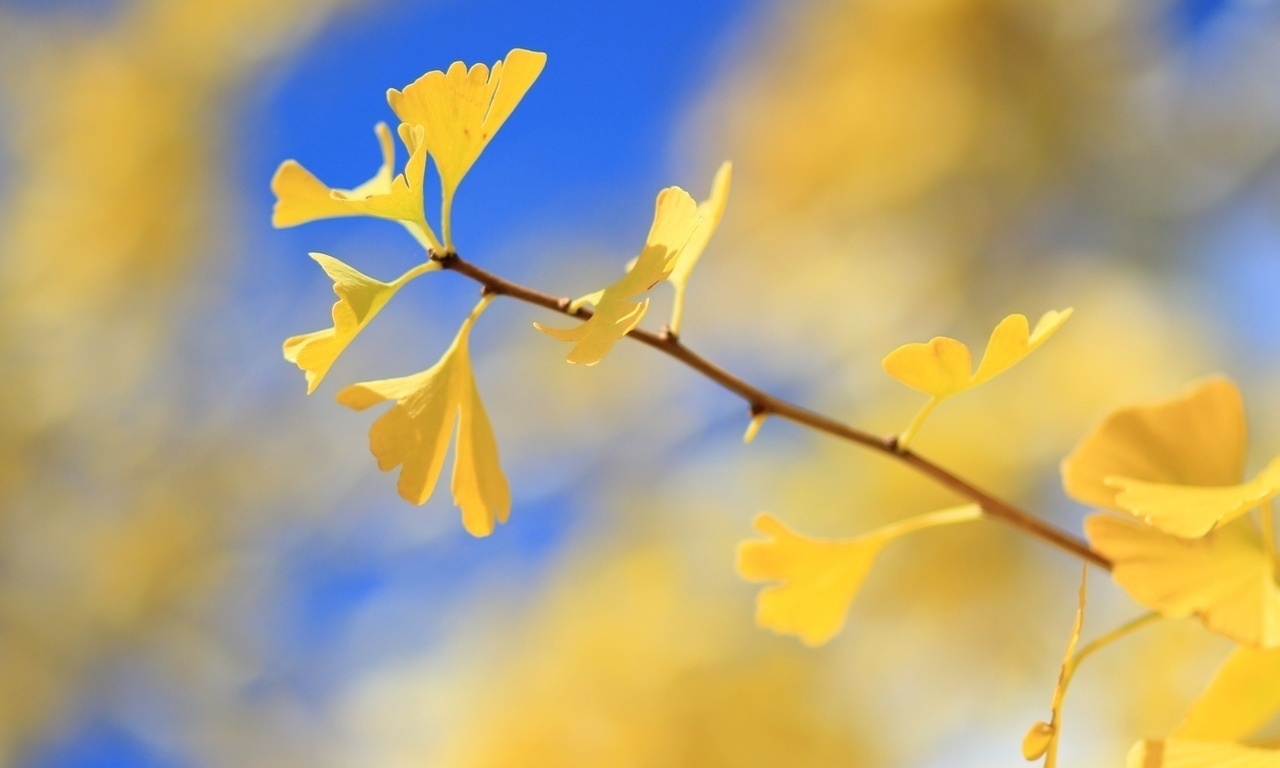 Почему, испугавшись чего-нибудь,Лошадь начинает фыркать?
Лошадь имеет очень острое обоняние. 
Отфыркиваясь она очищает свой нос 
И  может быстрее определить, что и с какой стороны
Ей угрожает
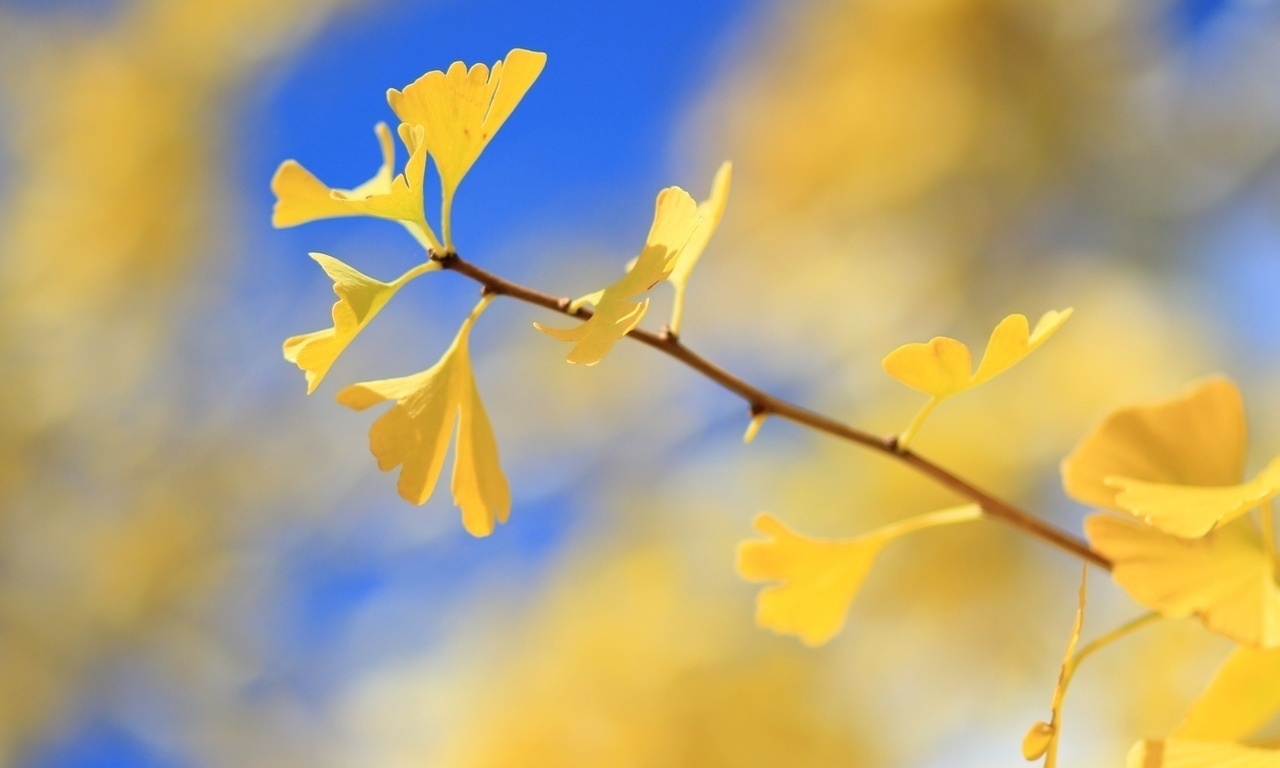 В каком море ловят рыбу 
жители трех частей света?
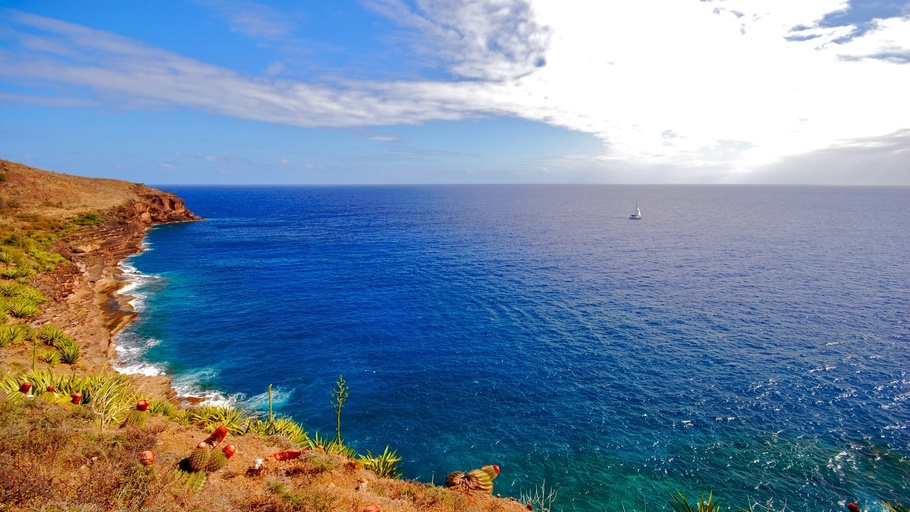 В Средиземном море
Чем стрекочет кузнечик?
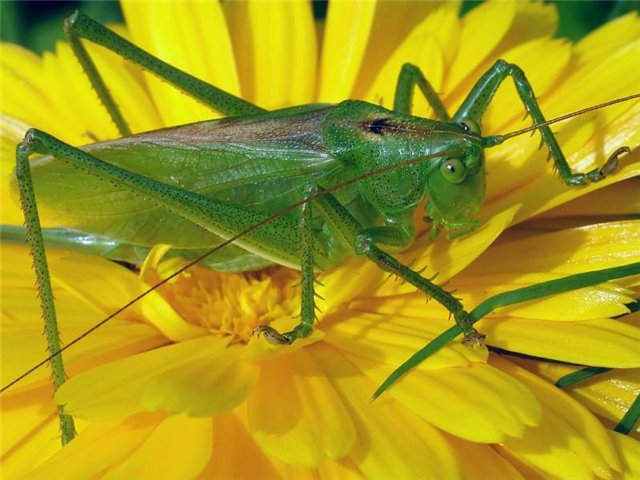 На ноге у кузнечика - зазубринки,
На крыле - зацепочки. Треск получается
 от трения ноги о крыло
Какая птица лает?
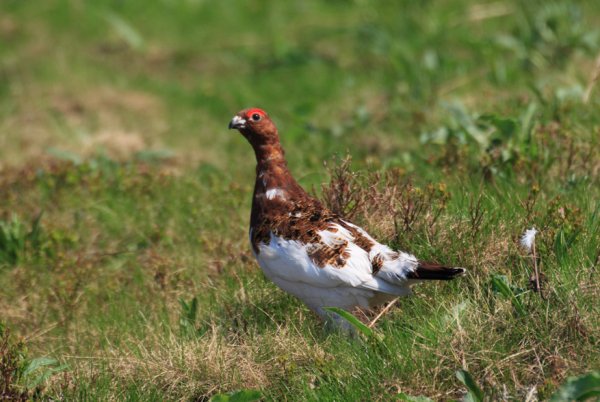 Самец белой куропатки: 
весной во время тока
Он издает звук Похожий на собачий лай
Какая рыба заботится о своих детях, пока они не вырастут?
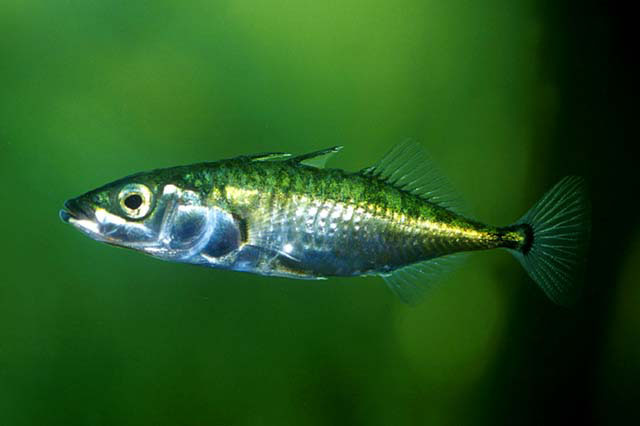 колюшка
Где зимой и осенью
 спят вороны?
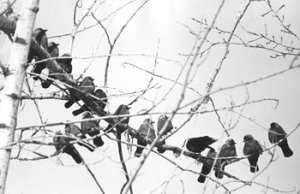 В садах и рощах на деревьях, 
куда  с вечера собираются
Большими стаями
.
Какие птицы ночуют 
зарывшись в снег?
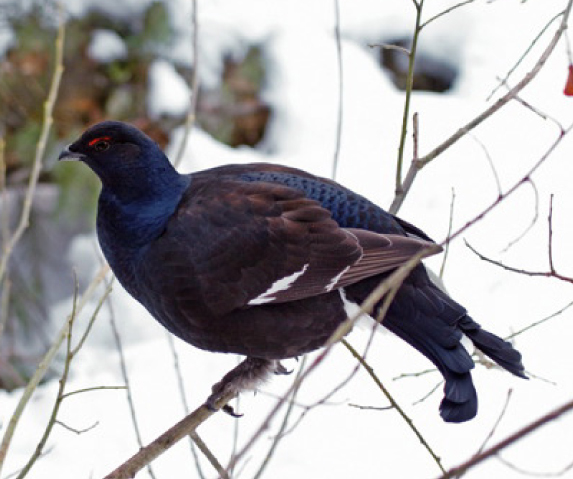 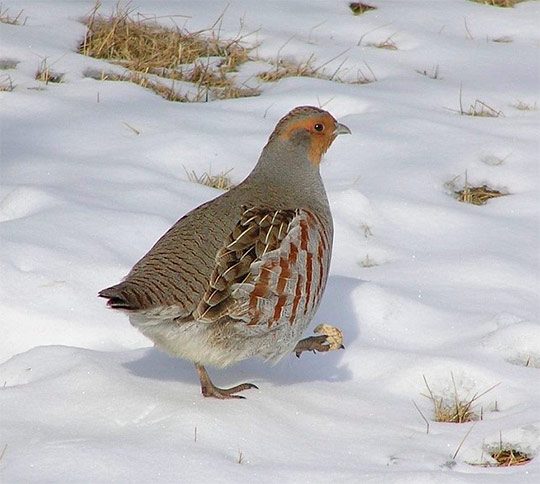 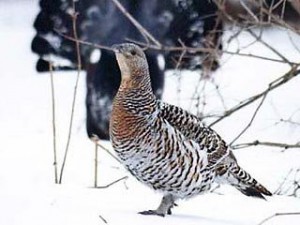 Тетерева, 
куропатки
 и рябчики
Когда температура 
Воробья ниже – зимой 
или летом?
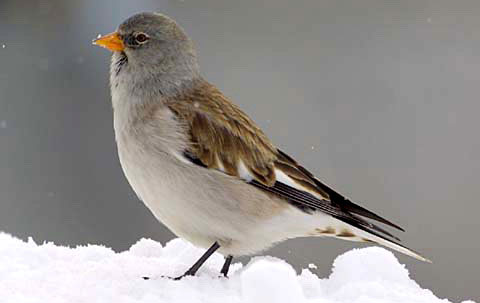 Одинакова зимой и летом
Сколько мелодий 
 в песне соловья?
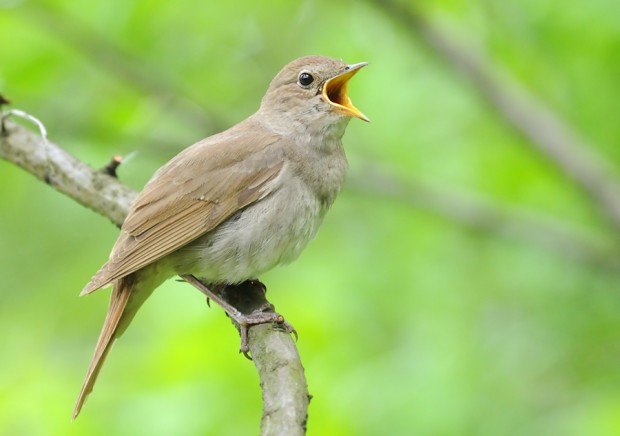 Обычно 10-15 мелодий, 

но встречаются мастера , 
выделывающие и по 40 .
Если такой мастер появился в лесу  или роще, вскоре все другие соловьи начинают
 подтягивать свое мастерство
Как узнать
 температуру почвы?
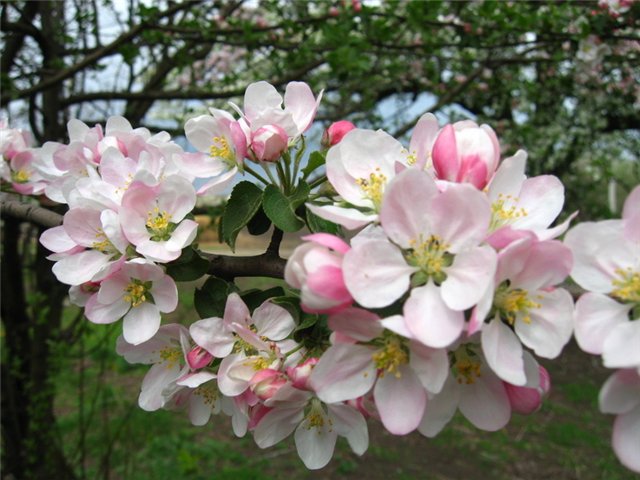 Установлено, что листья на березе распускаются
При температуре почвы +7 градусов, а когда земля 
Прогреется до 10 градусов, зацветает яблоня
Под какими деревьями 
во время грозы не следует
укрываться?
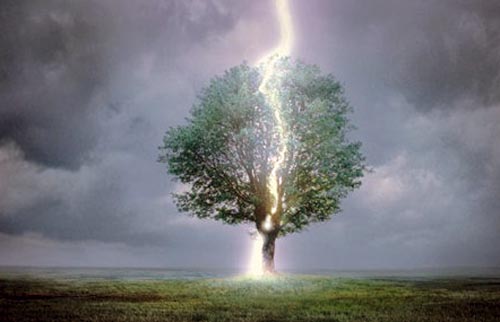 Под одинокими деревьями,
А также дубом, елью, и березой.
 Зато вяз, 
 тополь и орешник молния трогает редко
Какая птица не умеет летать?
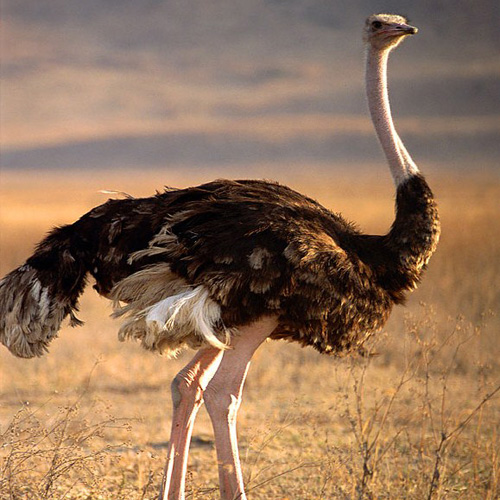 страус
О какой птице говорят :
Красота ангела, голос дьявола,
поступь злодея ?
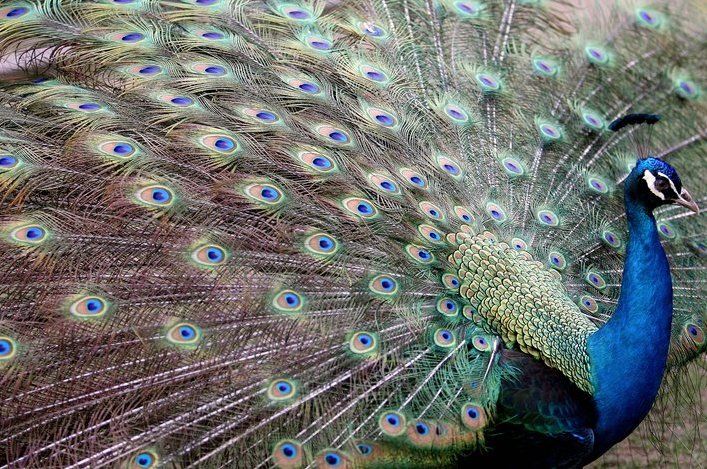 павлин
Какие птицы 
не высиживают яиц ?
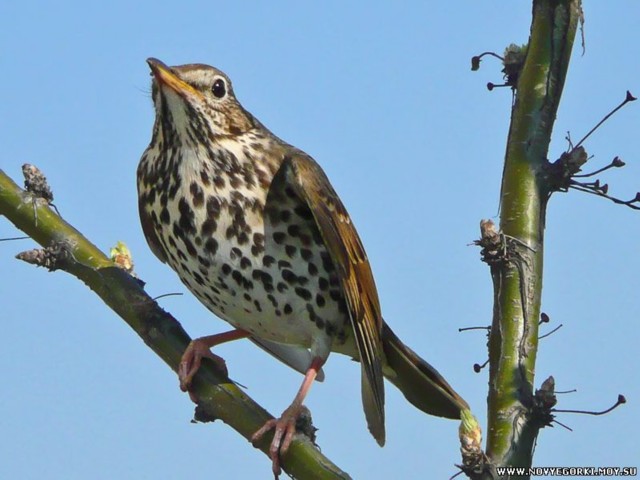 Кукушка.
Самка  за сезон размножения
Откладывает около 20 яиц.
Яйца у нее мелкие, хотя сама крупная.
 подкладывает их 
синице, горихвостке, пеночке, овсянке, 
Мухоловке и т. Д.
Сколько гектаров занимают 
леса на нашей планете?
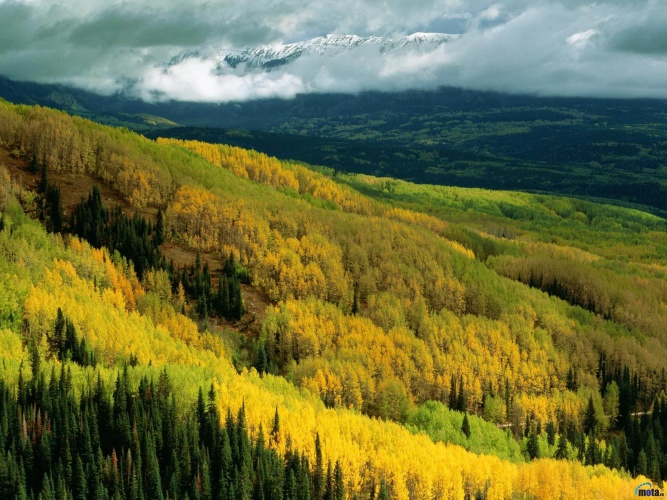 По данным ученных хвойные и 
лиственные леса занимают 3620 млн. га.
 А исчезают они со скоростью 20 га в минуту.
Если к лесам относится по – варварски, 
то через 350 лет наши потомки могут остаться 
на голой планете
Познавательную 
викторину 
из рубрик журналов
 «Это интересно»
составили сотрудники
ЦГДБ им. Н. К. Крупской Батайск
2013